Az ügyész változó szerepe az új büntetőeljárásban
dr. Miskolczi Barna 
mb. főosztályvezető ügyész, kabinetfőnök
dr. Fazekas Géza 
a Legfőbb Ügyészség sajtószóvivője, főosztályvezető-helyettes ügyész
dr. Vida József 
kirendelt mb. főügyészségi csoportvezető ügyész
Legfőbb Ügyészség Kabinet
1055 Budapest, Markó utca 16.
1372 Budapest, Pf. 438.
Telefon: (1) 354-5628, 354-5774
E-mail: kabinet@mku.hu
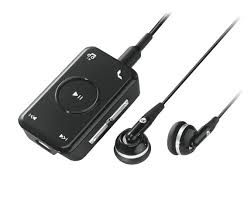 N
Y
O
M
O
Z
Á
S

B
E
F
E
J
E
Z
É
S
E
Büntetőeljárásba integrált bűnüldözési célú 
titkos információgyűjtés
E
L
J
Á
R
Á
S


K
E
Z
D
E
T
E
F o l y a m a t o s a n   b ő v ü l ő   e s z k ö z r e n d s z e r: 
“L E P L E Z E T T   E S Z K Ö Z Ö K”
B ű n c s e l e k m é n y   g y a n ú j á h o z   k ö t h e t ő   e s z k ö z ö k
E l ő k é s z í t é s i 
szakasz
F e l d e r í t é s i
szakasz
T
E
R
H
E
L
T
V i z s g á l a t i
szakasz
E l ő n y e :  A   f e l h a s z n á l h a t ó s á g g a l   k a p c s o l a t o s   j o g a l k a l m a z ó i   b i z o n y t a l a n s á g   
m e g s z ü n t e t h e t ő  !
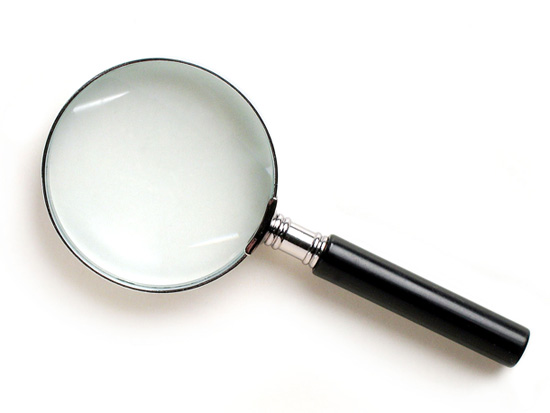 Ú J   n y o m o z á s i   m o d e l l
F   e   l   d   e   r   í   t   é   s   i       s   z   a   k   a   s   z
G
Y
A
N
Ú
S
Í
T
O
T
T
V   i   z   s   g   á   l   a   t   i       s   z   a   k   a   s   z
I R Á N Y Í T Á S
Ü G Y É S Z
Ü G Y É S Z
F E L Ü G Y E L E T
N Y O M O Z Á S  
A Z   Ü G Y É S Z   I R Á N Y Í T Á S Á V A L : 
A vizsgálat során – szükség esetén bizonyítási eszköz beszerzése és megvizsgálása útján – az ügyészség dönt a gyanúsítottal szemben folyamatban lévő nyomozás befejezésének kérdésében.
Ö N Á L L Ó   N Y O M O Z Á S : 
A megalapozott gyanú megállapításához szükséges mértékben felderíti a bűncselekményt és az elkövető személyét, valamint felkutatja és biztosítja a bizonyítási eszközöket.
NYOMOZÓ HATÓSÁG
NYOMOZÓ HATÓSÁG
E R E D M É N Y : v á d e m e l é s // m e g s z ü n t e t é s
S É R T E T T 
akinek a jogát vagy jogos érdekét a bűncselekmény közvetlenül sérti vagy veszélyezteti
• bármikor külön nyilatkozni, arról, hogy a bűncselekmény következtében milyen testi, lelki sérelmet szenvedett, milyen vagyoni hátrány érte, illetve kívánja-e a terhelt bűnösségének megállapítását és megbüntetését
• különleges bánásmódot igényelni
• tanúként megjelenési költsége megtérítésére
• segítőt igénybe venni
• bizonyítékot előterjeszteni
• indítványt, észrevételt tenni
• perbeszédek során felszólalni
• iratokat megismerni
• kérdéseket feltenni
• jogorvoslattal élni
• magánvádlóként, pótmagánvádlóként fellépni
J O G O S U L T
• az eljárási cselekményeken (pl. szakértői vizsgálaton) részt venni
• lakcímét, tartózkodási helyét 3 napon belül bejelenteni
• tanúként vallomást tenni
K Ö T E L E S
Megegyezésen alapuló eljárások az új Be-ben
A   b í r ó s á g   e l j á r á s a  
a z   e l ő k é s z í t ő   ü l é s e n
A z   ü g y é s z   e l j á r á s a 
a   v á d e m e l é s   e l ő t t
E G Y E Z S É G
a  b e i s m e r é s r ő l
B í r ó i  j ó v á h a g y á s
Í T É L E T
Á l t a l á n o s   e l j á r á s 

formális egyezség nélkül 
a vádiratban az ügyész indítványt tehet a konkrét szankció mértékére is
B e i s m e r é s
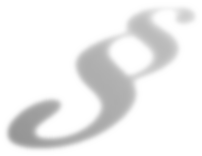 T Á R G Y A L Á S
lefolytatása az általános szabályok szerint
N i n c s   
B e i s m e r é s
A   t é n y á l l á s   é s   a   j o g i   m i n ő s í t é s   n e m   l e h e t   m e g á l l a p o d á s   t á r g y a !

K é t   f ő   e l e m e :   a   b ű n ö s s é g   b e i s m e r é s e   é s   a   t á r g y a l á s h o z   v a l ó   j o g r ó l   l e m o n d á s !
Köszönjük megtisztelő figyelmüket!
Legfőbb Ügyészség Kabinet
1055 Budapest, Markó utca 16.
1372 Budapest, Pf. 438.
Telefon: (1) 354-5628, 354-5774
E-mail: kabinet@mku.hu